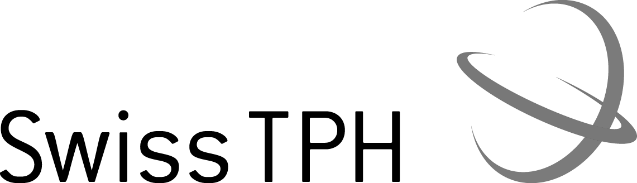 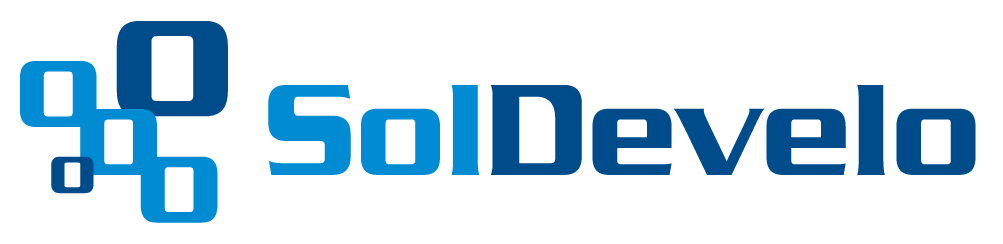 Formal sector
3 Mai 2020 
Activity Report
Roadmap
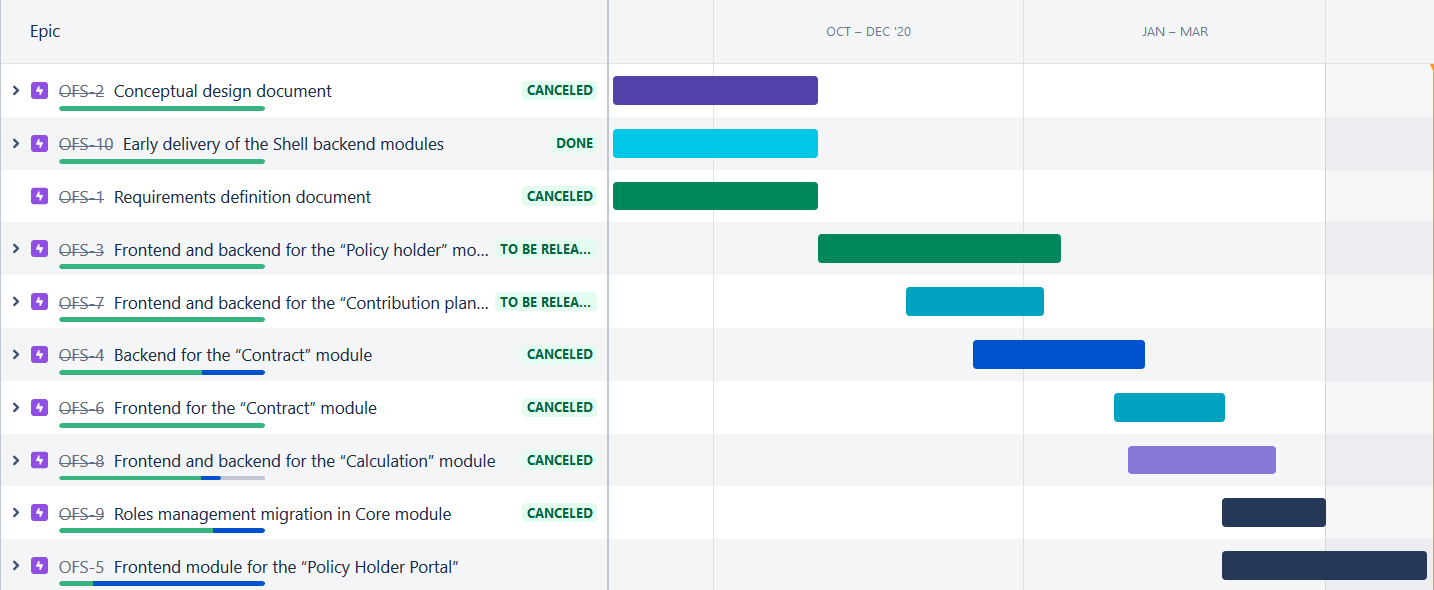 March 2021 activities
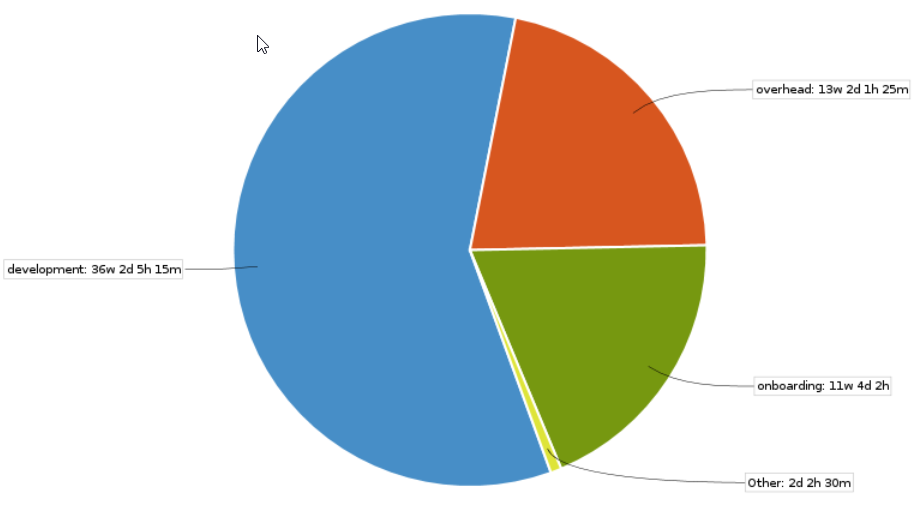 Scope activities:
PolicyHolder portal
Final report sent
Time reporting
Soldevelo 330 MD
SwissTPH 70 Days
Future activities for Mai
Contract activities:
None
Development  activities:
Integrate user picker in policyholder User
Fix reaming bugs
Pip and npm packages
End user documentation (read the docs)
State of deliverables